Introduction to Learner AnalyticsKey Concepts24/11/21
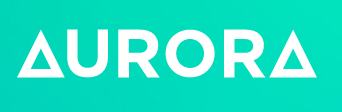 The aim of this session :
Learner Analytics is a developing area for universities – but it is not always clear what is meant by the term. This session will cover key aspects such as skills needed, technology required, the data that may be used, as well as practical implementation and ethical issues. 

The purpose of this event is to give those working in a university environment an understanding of the main aspects, challenges and benefits of a Learner Analytics project. It will also aim to facilitate networking between those interested in this area.

A big question: Individual projects in each institution or a trans-national effort?
Session outcomes:
Gain an understanding of core components of a Learner Analytics initiative:
Data issues.
Descriptive dashboards
Predictive models
Using the outcomes
Skills and Tech
GDPR, Ethics and Digital Citizenship
Co-create an example of a Learner Analytics project will other delegates.
Network with other professionals interested in this area.
Programme for today:
Introduction to Key Concepts

UEA as an example

Skills and Technology

GDPR and Ethics (group discussion)

Group work

Bringing it back together
Key aspects of Learner Analytics:
A learning analytics architecture example:
Descriptive statistics:
Predictive statistics:
KPIs 1: Identifying variables
KPIs 2: Shifting variables
Case Management Feedback Loop
Fitbit for students…
Should a student see data and if, so why? What are we looking to achieve?
What are the risks?
What are the benefits?
Practical Concerns:Skills, Tech and Process
Project Management
Process Review

Testing
Coding language
What model?
How is code stored?
How is code run?

How are the results disseminated?
How do you ensure operational robustness?
Change Control
Ethics and GDPR
Group discussion.
Five minute break
We made it half way!
Group work. Some questions to think about:
What do YOU want to achieve with analytics?
What data do you have available?
How will you disseminate results?
What processes will it impact on?
What problems might there be?
Plenary session:
Welcome Back!
Finishing off:
Final questions/discussion points.

Please contact me at g.fincham@uea.ac.uk if you have any more questions.